Kể chuyện sáng tạo
Chú dê đen
Lứa tuổi: MGN (4-5 tuổi)
Giáo viên: Đinh Thị Nguyệt Minh
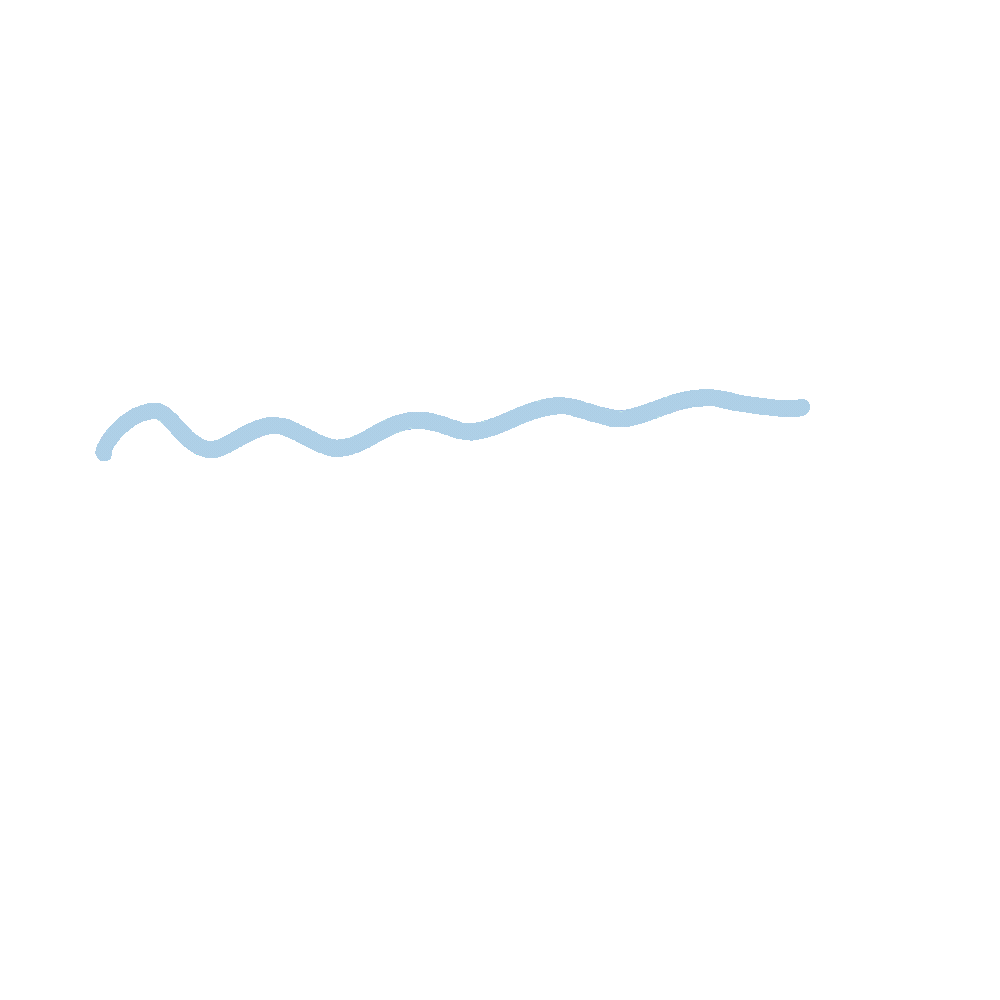 Kịch rối tay: Chú dê đen
Kịch rối tay: Chú dê đen
Kịch rối tay: Chú dê đen
Kịch rối tay: Chú dê đen
Kịch rối tay: Chú dê đen
Kịch rối tay: Chú dê đen
Kể chuyện sáng tạo
Chia lớp làm 2 nhóm để sáng tạo câu truyện từ các đồ cho sẵn.
Nhóm 1 kể chuyện sáng tạo đóng kịch
Nhóm 2 kể chuyện sáng tạo qua tranh có các nhân vật rời.